Cuadro de Mando Integral
GESTIÓN DE CALIDAD
FACULTAD DE INGENIERÍA – I.I.M.P.I.
Docente:  Gerardo Gazzano
Los indicadores
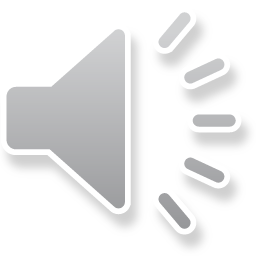 Los indicadores:
Si no construyo indicadores,
	 no puedo medir
Si no puedo medir,
	 no puedo controlar mis procesos
Si no puedo controlar, 
	no puedo mejorar.
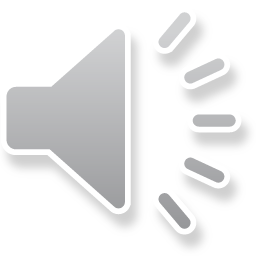 Selección de indicadores
No todos los  indicadores de gestión 
son igualmente buenos, válidos o relevantes.
Es clave medir solamente lo que realmente impacta en cada perspectiva  

La selección debe enfocarse en los “muy pocos relevantes”.   Sin embargo, debe haber un:
número suficiente para hacer el seguimiento de los objetivos de gestión y sus resultados; y
número suficiente para proveer las relaciones principales de causa/efecto entre indicadores.
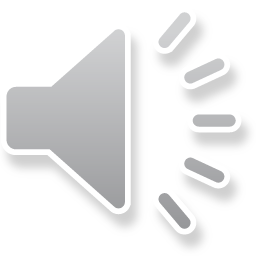 [Speaker Notes: Entre 20 y 25 indicadores.]
La selección de los indicadores correctos es un Factor Crítico de Éxito.
No es un ejercicio fácil, se debe esperar que la mayoría de los múltiples indicadores potenciales que son inicialmente identificados sean “filtrados”, dejando sólo los relevantes.


Se requieren “criterios de selección” para determinar los indicadores correctos.
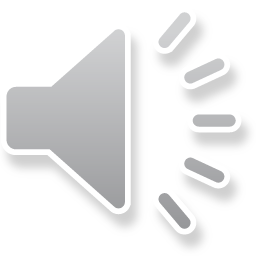 CRITERIOS DE SELECCIÓN DE INDICADORES
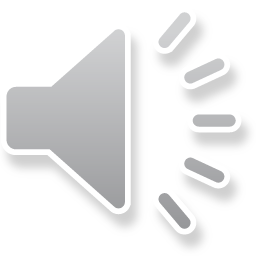 CRITERIOS DE SELECCIÓN DE INDICADORES
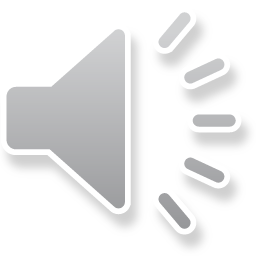 Un antiguo proverbio dice:
Sin datos, 
sólo eres alguien más,
con una opinión
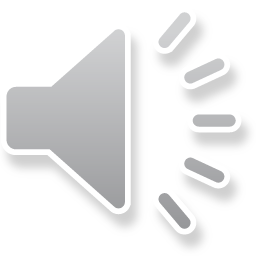 Ejemplo de indicadores
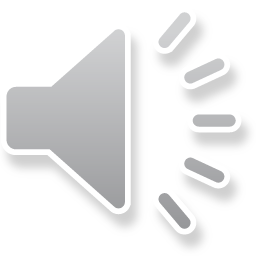 Asignación de ponderaciones a los indicadores
Es posible, además, elaborar un indicador único, como resumen de la gestión, por medio de una combinación lineal de los indicadores definidos.
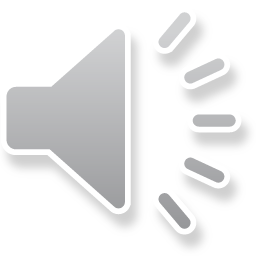 Informar a las Direcciones
Con una frecuencia determinada
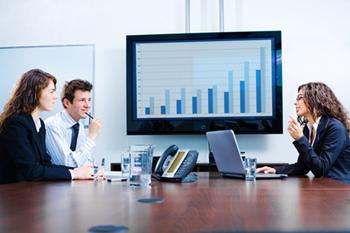 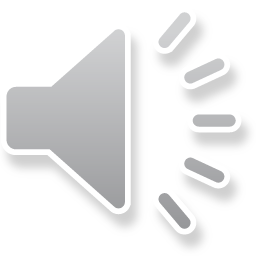 Fin de esta presentación
Muchas gracias
Volver al inicio
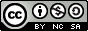